工作交流
潘晓蓉
2015.7.23
工作介绍
RIG-G基因功能及其调控机制的研究

EGFRvA基因功能及其调控机制的研究

Mir-638基因功能及其作用机制的研究
RIG-G基因功能及其调控机制的研究
RA (1mM)
0
24
48
72
96
(hours)
RA (1 mM)
0
24
48
72
96
(hours)
60 kd
42 kd
Rig-G
Rig-G
b-Actin
b-Actin
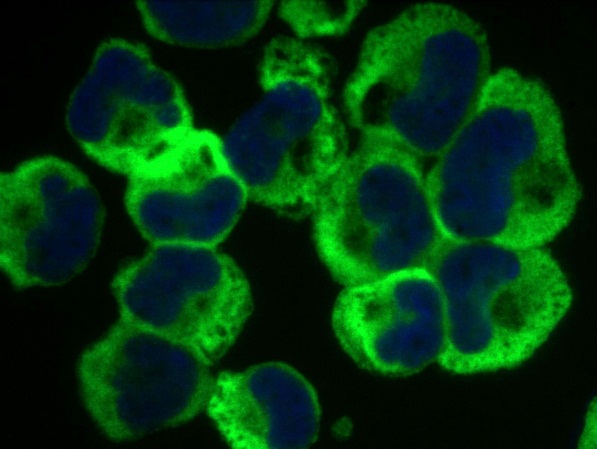 Control
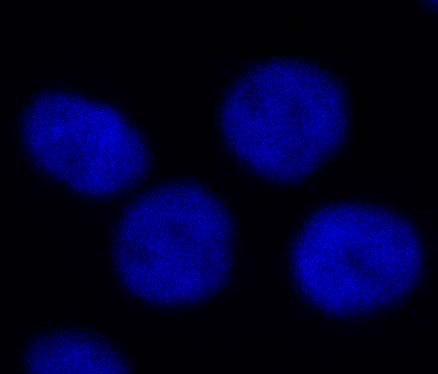 1000 bp
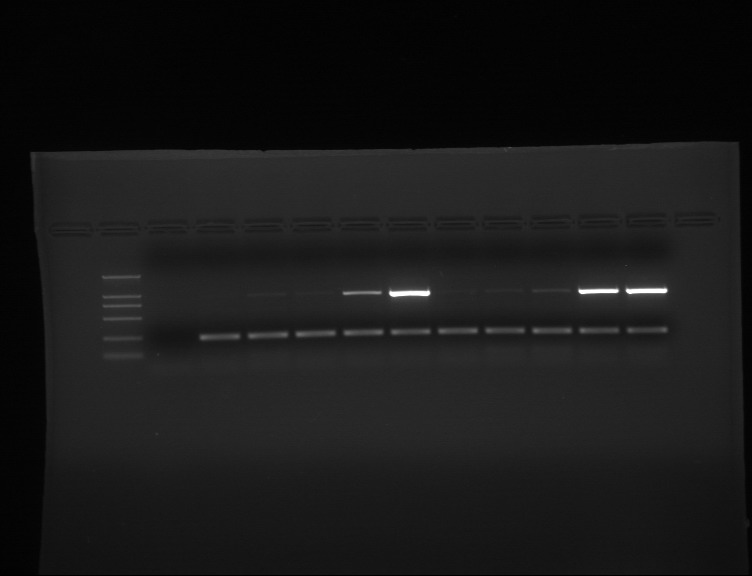 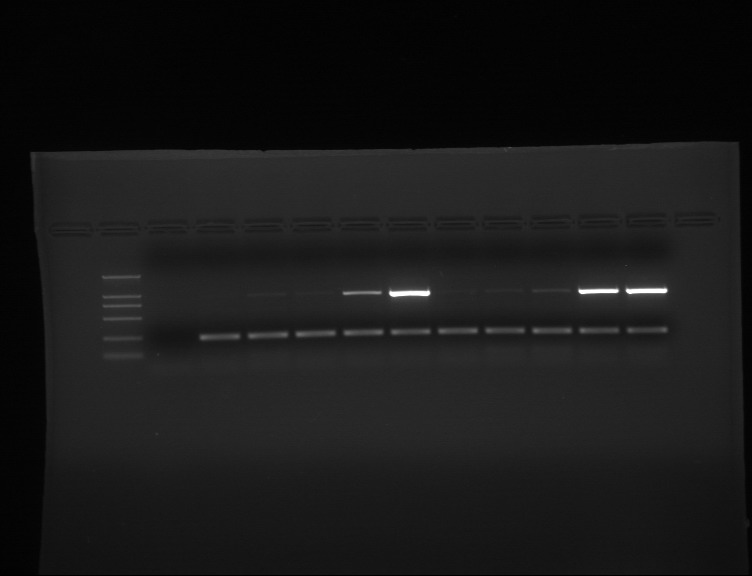 750 bp
500 bp
RA 3Days
250 bp
100 bp
RIG-G基因是通过差异显示PCR方法从APL细胞系NB4细胞中克隆到的一个可以被ATRA诱导表达的基因。
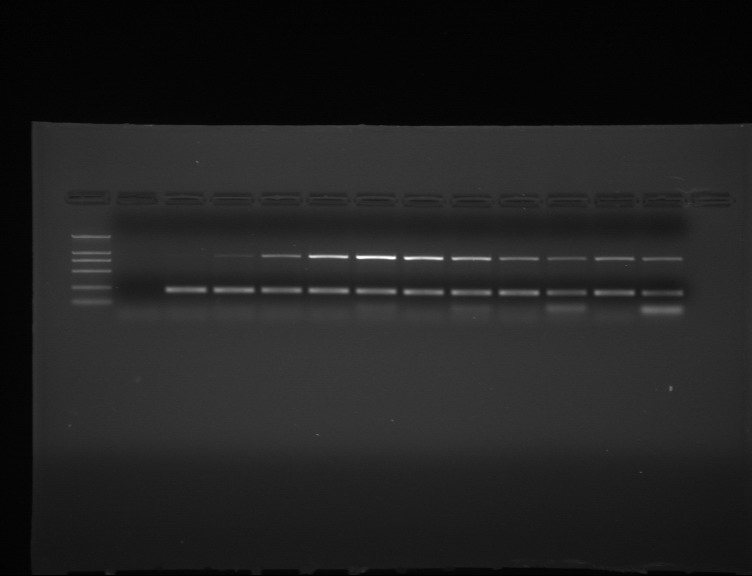 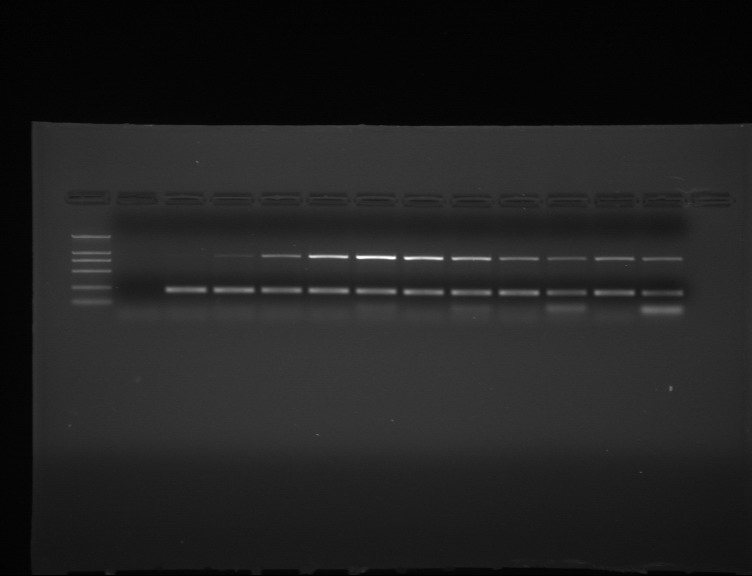 IFNa (1000 U/ml)
0
2
4
6
8
10
12
24
0
2
4
8
10
12
24
6
(hours)
Rig-G
b-Actin
IFNa (1000 U/ml)
(hours)
Rig-G
1000 bp
750 bp
500 bp
b- Actin
250 bp
100 bp
RIG-G基因是干扰素诱导基因家族（interferon-induced gene family）的一个成员，能够在多种肿瘤细胞中被干扰素快速地诱导表达。
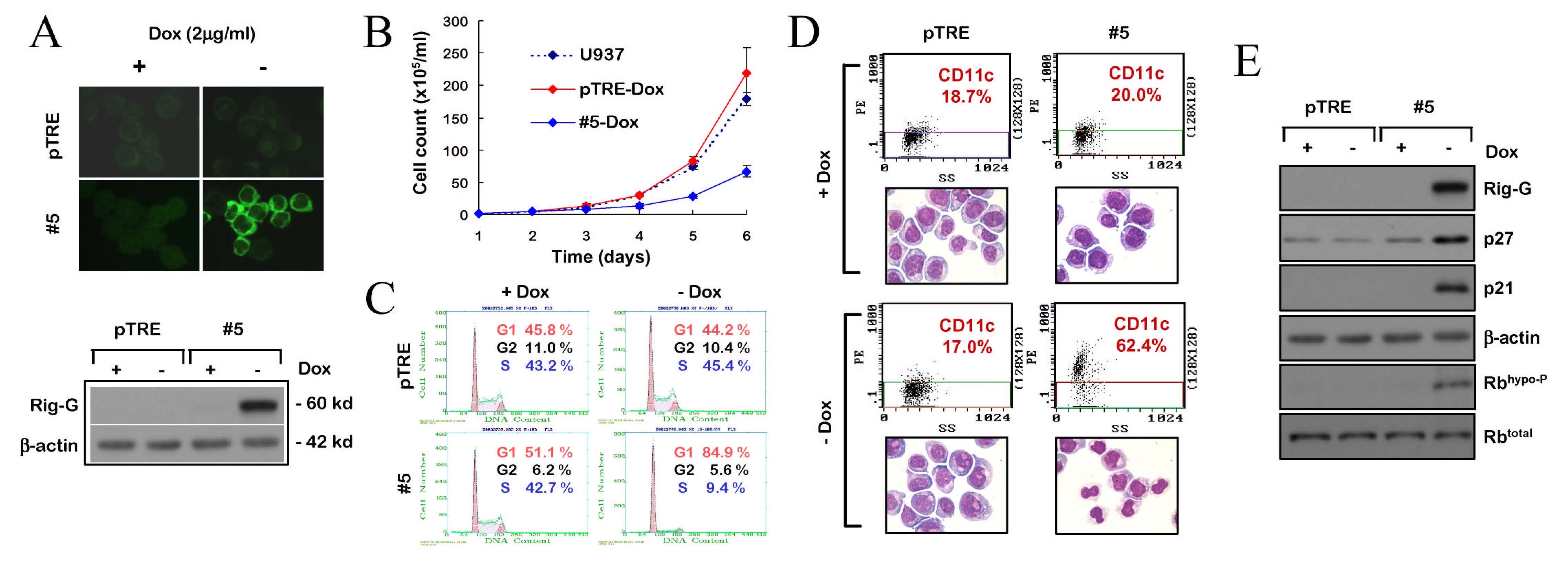 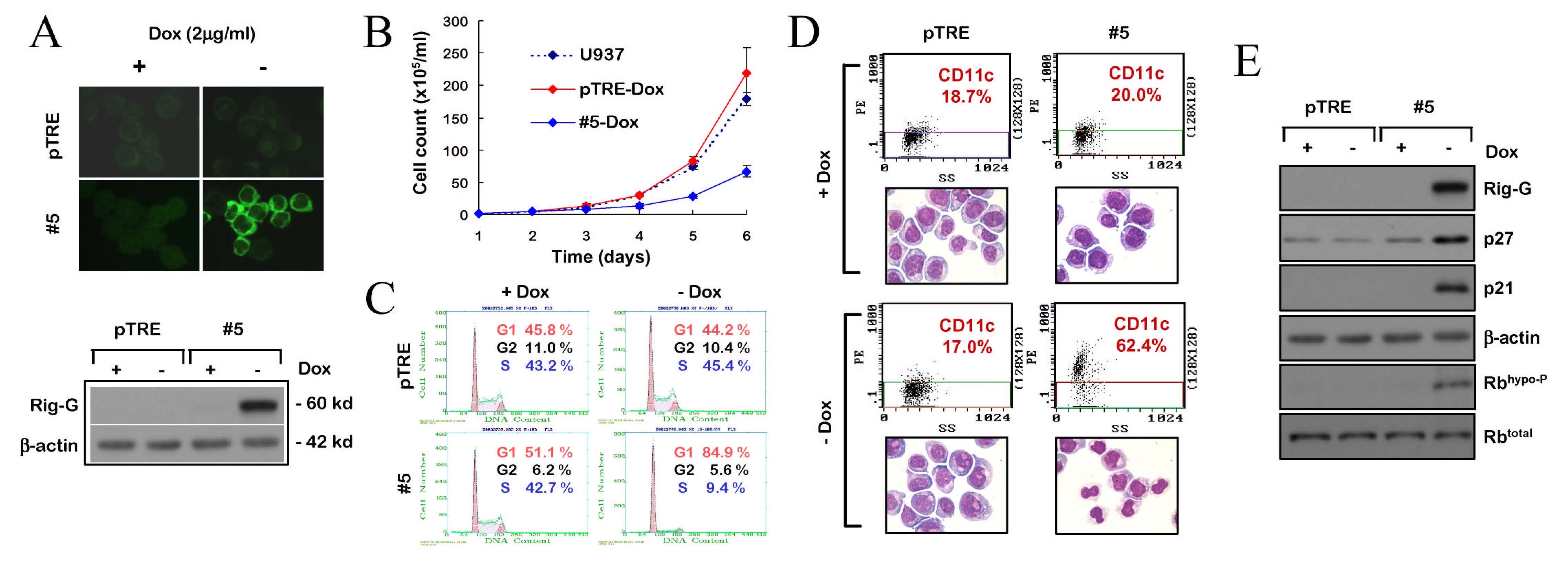 RIG-G可以通过上调p21和p27的蛋白水平将细胞阻滞在G1期，抑制细胞的增殖。
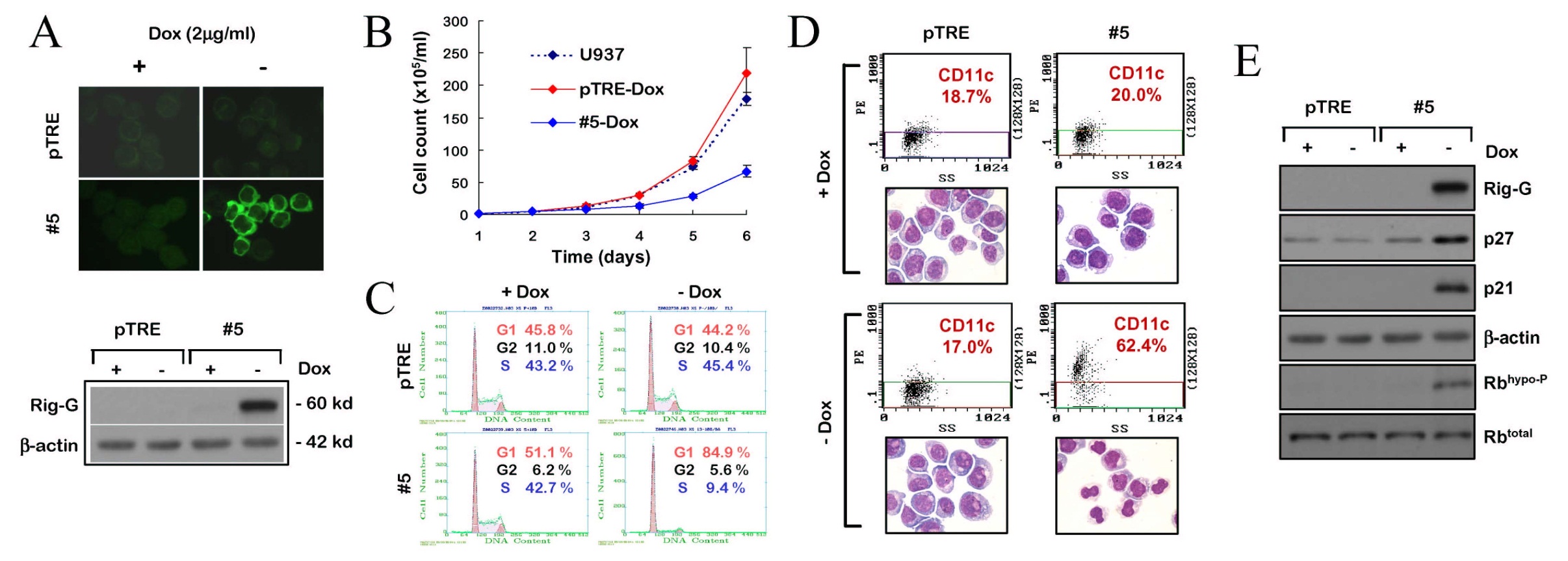 RIG-G不是受干扰素或维甲酸信号转导途径直接调控的靶基因。
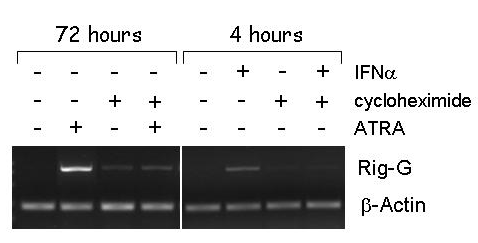 NB4
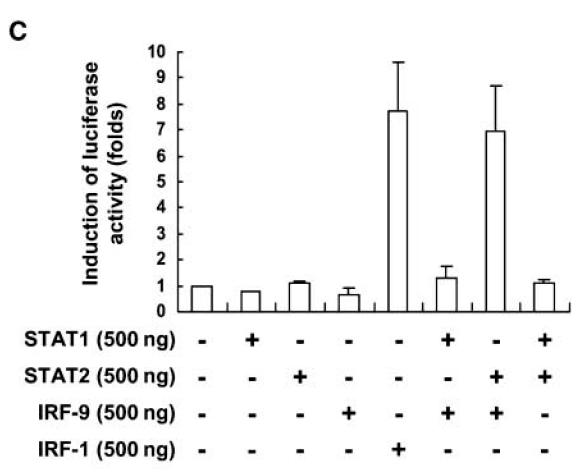 IRF-1, IRF-9和STAT2对RIG-G的启动子具有激活作用。
U3A
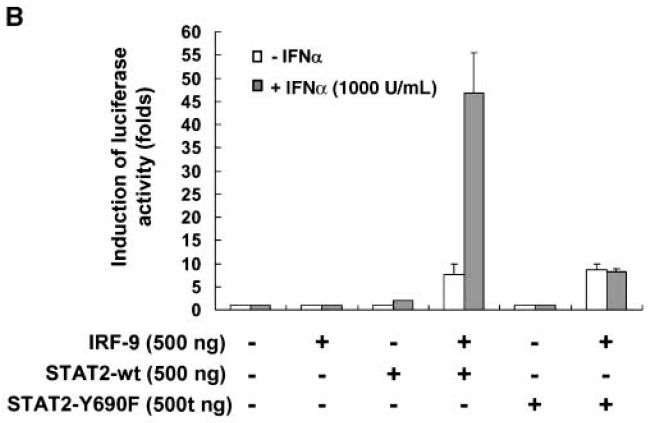 IRF-9/STAT2可以通过不依赖于STAT1的方式调控RIG-G的表达。
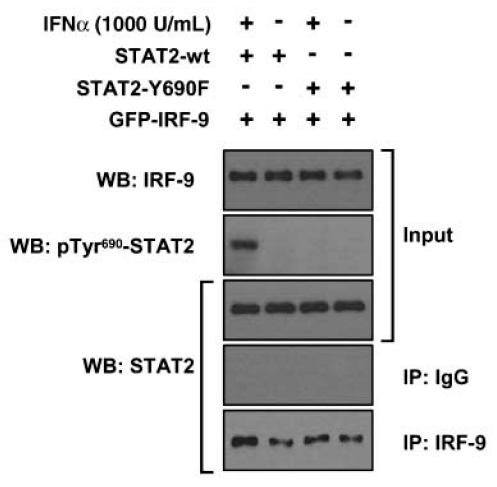 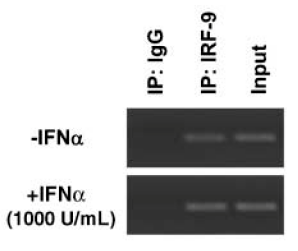 U3A
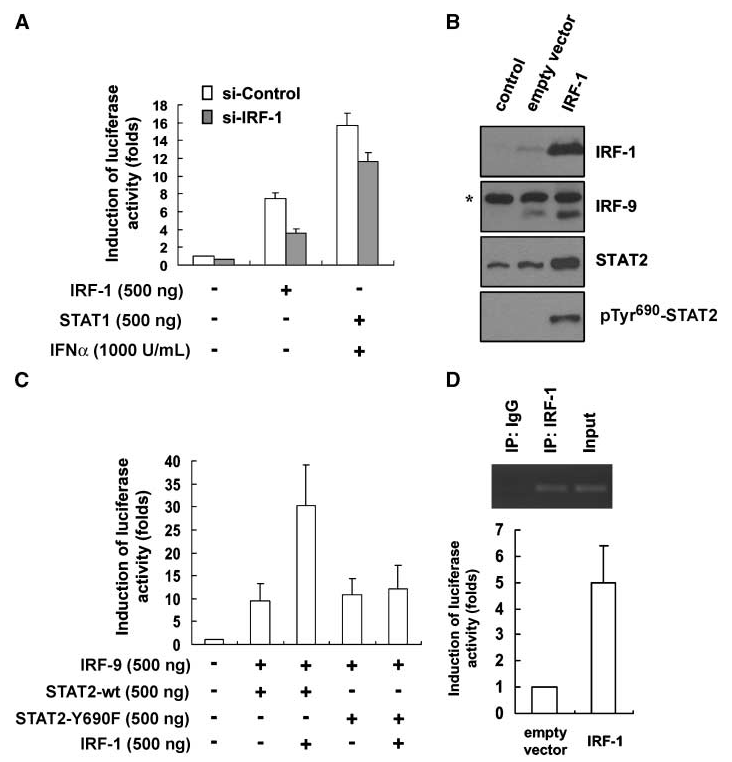 U3A
IRF-1既可以通过依赖于IRF-9和STAT2的方式也可以通过不依赖于IRF-9和STAT2的方式来调控RIG-G的表达。
HT1080
U2A
HT1080
维甲酸可以诱导NB4细胞合成并自分泌干扰素。
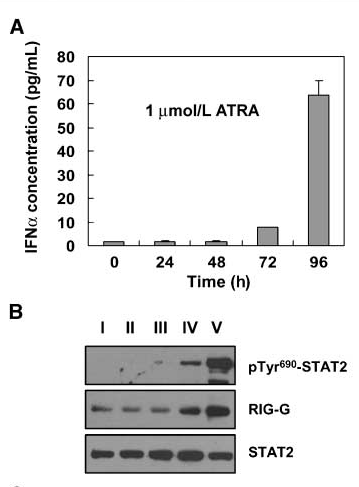 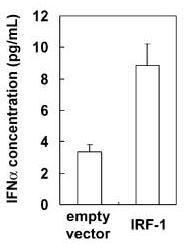 U3A
NB4
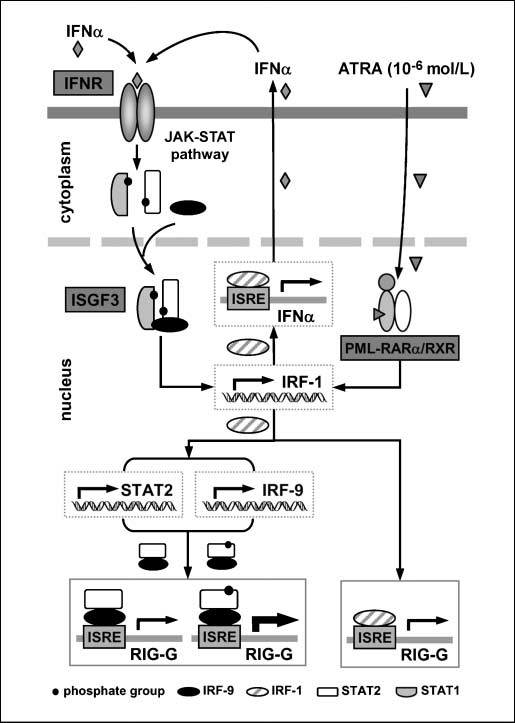 EGFRvA基因功能及其调控机制的研究
EGFRvA是EGFR的新型异构体，在各种组织中广泛表达。
A
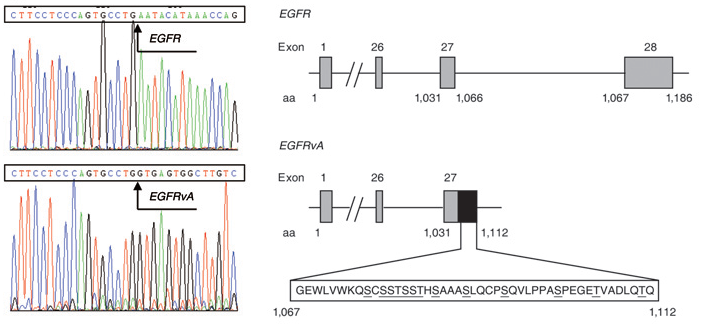 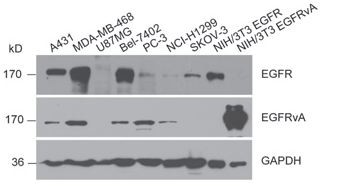 B
与癌旁相比，EGFRvA在多种肿瘤组织中高表达；EGFRvA的表达与胶质瘤的分级和预后不良相关。
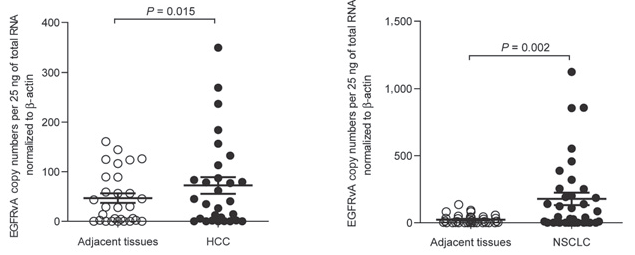 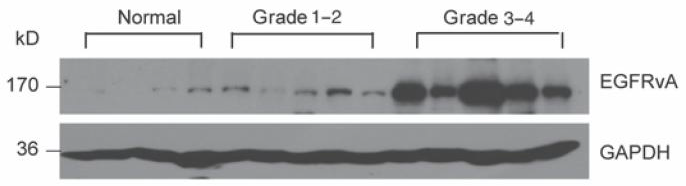 B
A
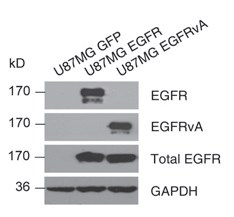 C
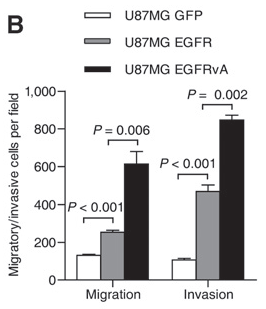 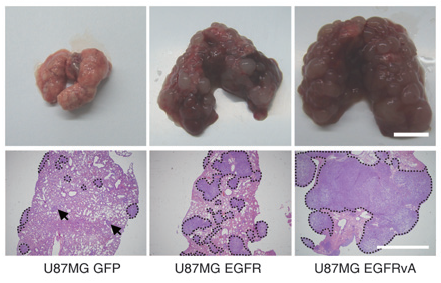 体外和体内实验均证明EGFRvA可促进胶质瘤细胞的侵袭迁移。
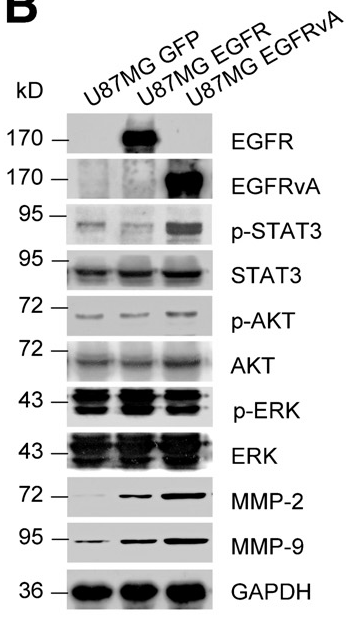 EGFRvA可以使得U87细胞中STAT3的磷酸化水平增强。
A
B
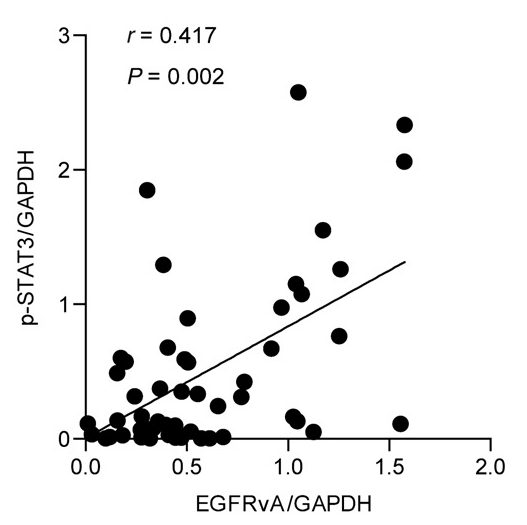 肿瘤标本
STAT3可以促进HB-EGF的表达。
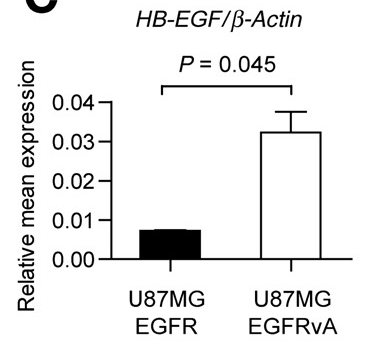 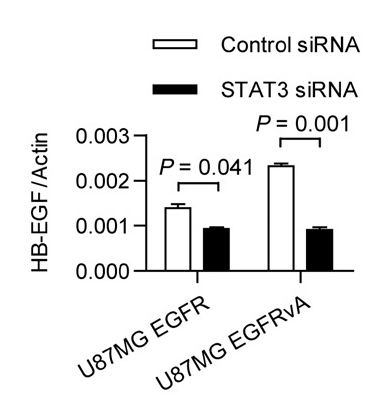 A
B
C
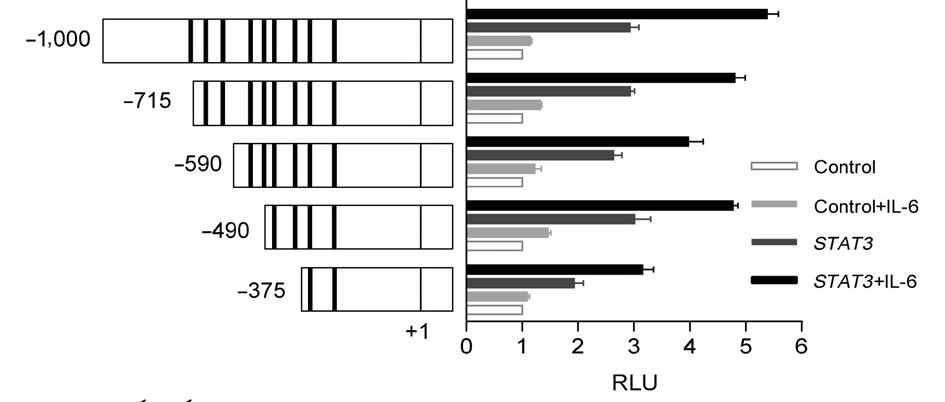 A
B
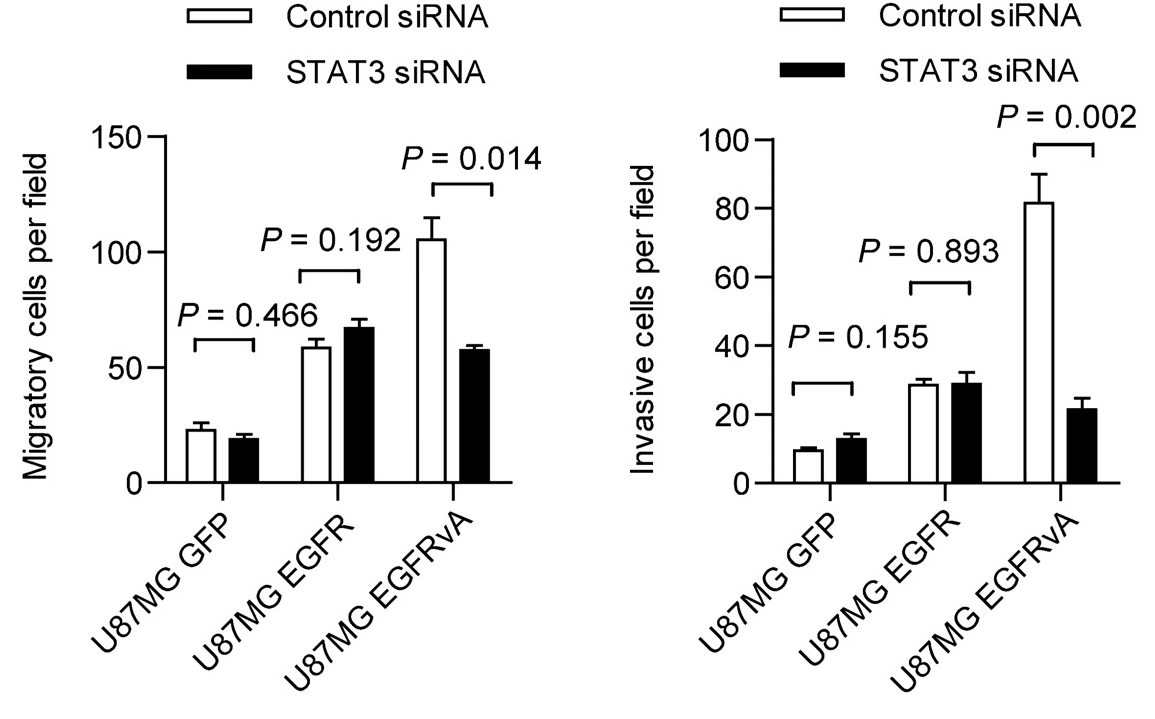 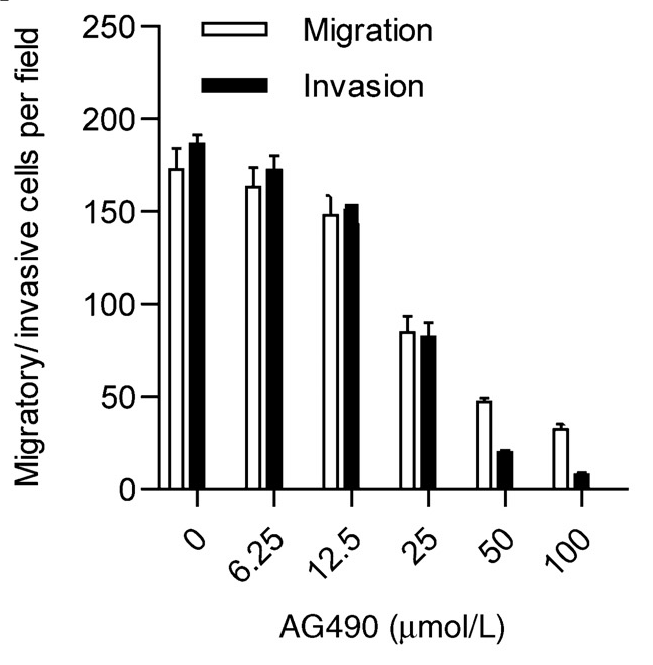 EGFRvA可以通过STAT3/HB-EGF发挥其增强胶质瘤细胞侵袭迁移的功能。
C
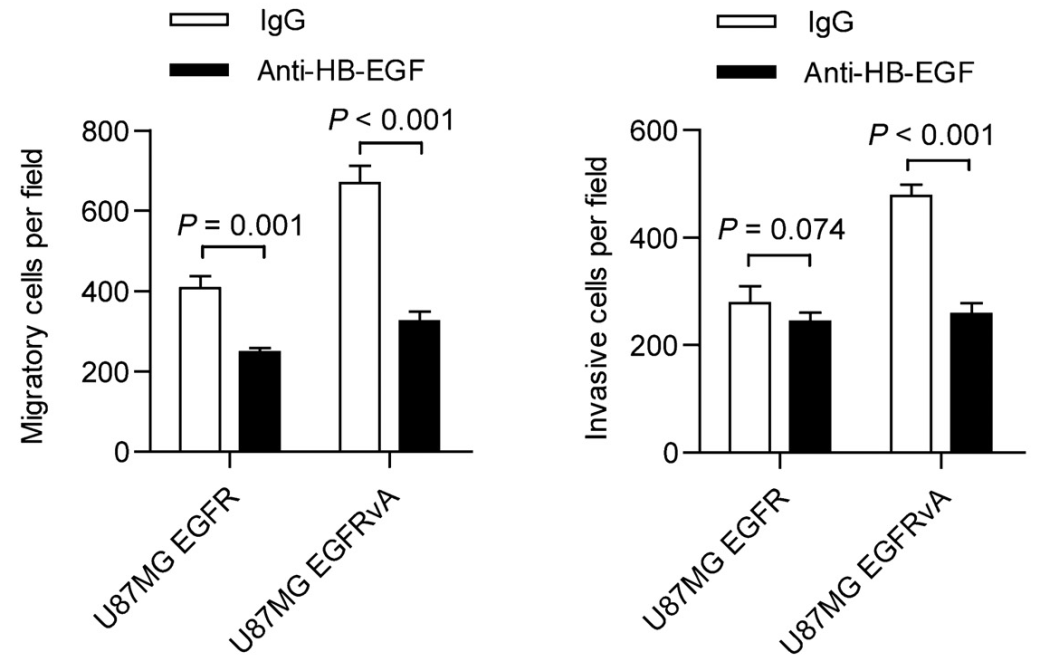 EGFR和EGFRvA来源于同一个基因，具有不同的3’UTR。
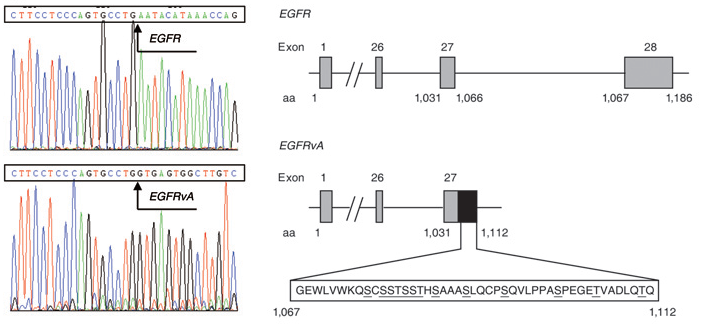 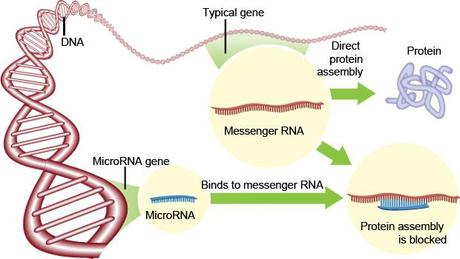 mir-542-5p可以特异性调控EGFRvA的表达。
A
B
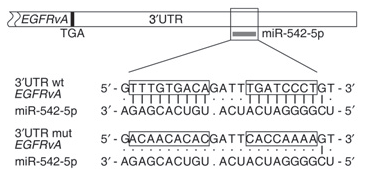 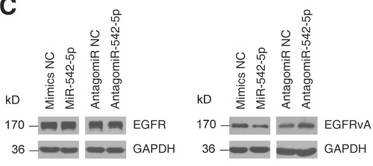 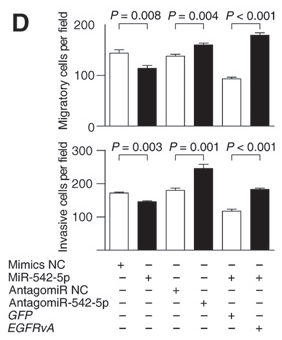 C
D
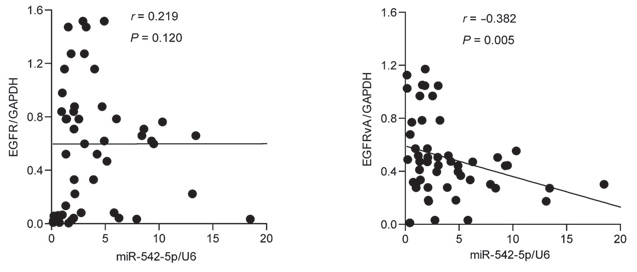 EGFRvA
mir-542-5p
HB-EGF
p
STAT3
metastasis
HB-EGF
Mir-638基因功能及其作用机制的研究
Mir-638在大肠癌中低表达，并与大肠癌的分化相关。
A
B
C
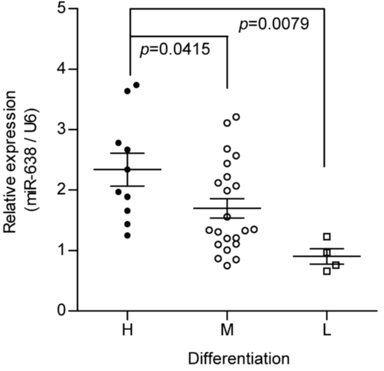 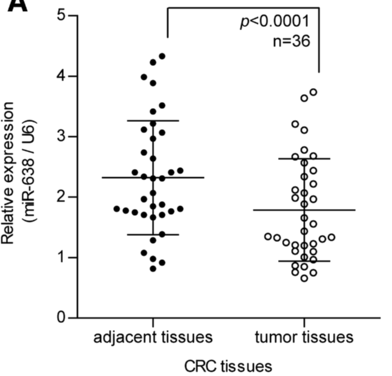 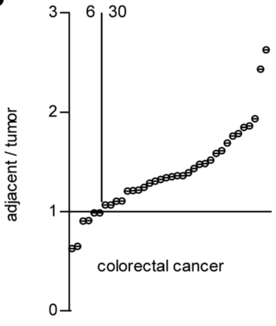 Mir-638可以抑制大肠癌细胞的侵袭迁移。
B
A
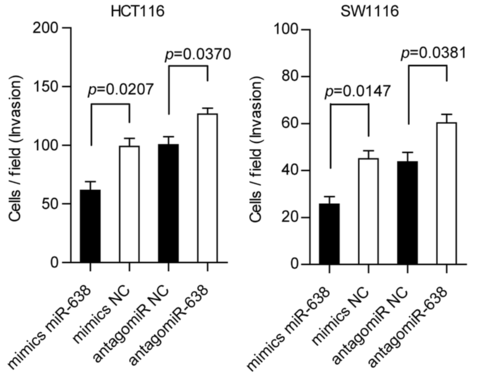 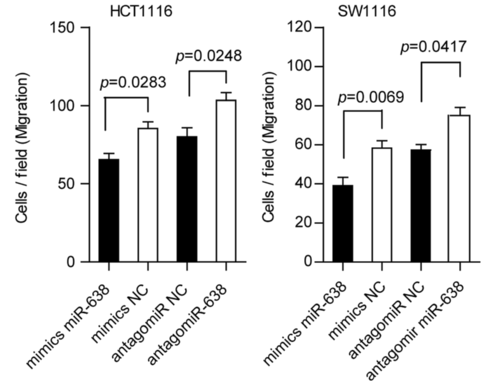 SOX2是mir-638的一个靶基因。
A
B
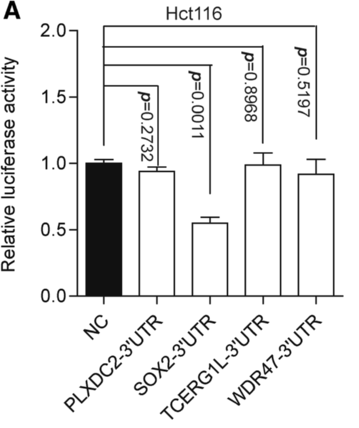 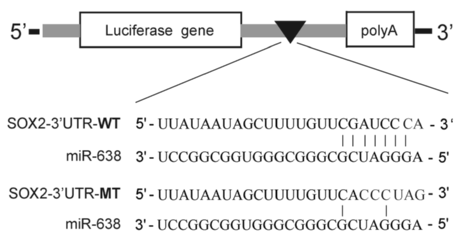 D
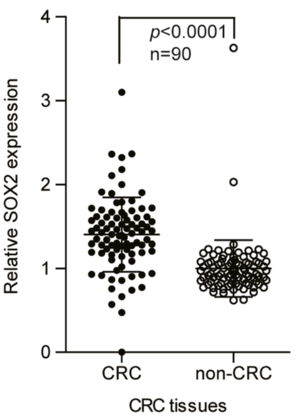 C
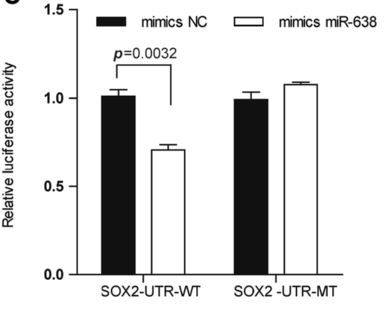 mir-638可以使肿瘤细胞发生MET，而SOX2则可以“拯救”这种转化。
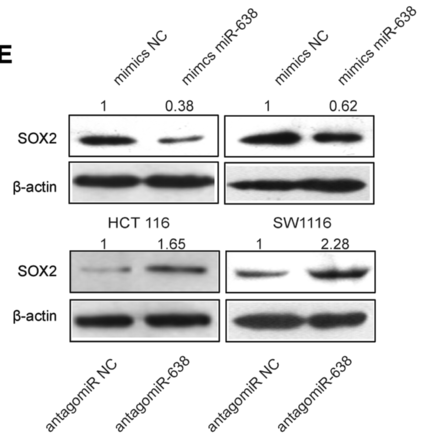 A
C
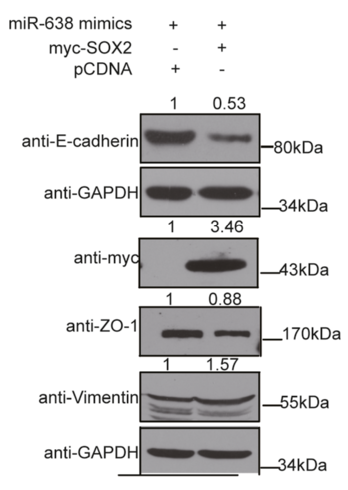 B
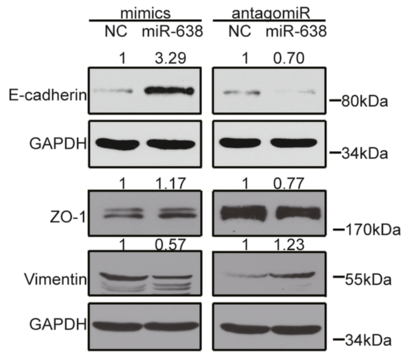 Mir-638可以抑制细胞的侵袭迁移能力，但是SOX2可以使这些细胞的侵袭迁移能力得到部分恢复。
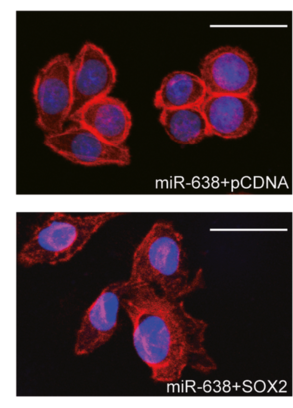 A
B
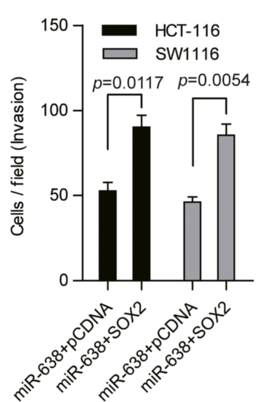 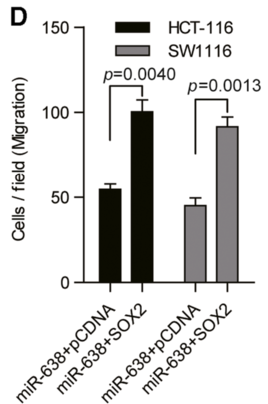 mir-638
SOX2
metastasis
EMT
谢谢！